Regionální pojetí konkurenceschopnosti
Regionální ekonomie a politika II
Prof. RNDr. Milan Viturka, CSc.
Teoretická východiska  
a regionální přístupy 
k hodnocení konkurenceschopnosti
Hodnocení regionální konkurenceschopnosti
vnější pojetí – hodnocení na základě exportní výkonnosti (indikátory typu objemu dovozu a vývozu, výkonové bilance, indexů komparativních výhod atd.)
agregátní pojetí – komparativní hodnocení na základě produktivity ekonomiky (indikátory růstu HDP či životní úrovně, zaměstnanosti atd.)
širší pojetí – komplexní postižení vztahů mezi jednotlivými determinantami ekonomického rozvoje (včetně faktorů kvalitu života) příp. zdůrazňující celkovou udržitelnost ekonomického rozvoje
Regionální konkurenceschopnost
Def. Evropské komise
dlouhodobá schopnost vytvářet relativně vysoký příjem a úroveň zaměstnanosti při vystavení mezinárodní konkurenci
Typy hodnocení
úroveň meta - rozvojová orientace společnosti
úroveň makro - stabilní rámec ekonomického rozvoje
úroveň mezo - jednotlivé politiky a podpůrné instituce orientované na posilování konkurenceschopnosti
úroveň mikro - firmy a jejich seskupení
Regionální konkurenceschopnost versus konkurenceschopnost firem
dlouhodobé snižování konkurenceschopnosti států nebo jejich regionů nevede k jejich „vytlačení z trhu“ ale „pouze“ k adekvátnímu snížení životní úrovně jejich obyvatelstva, spojenému s následným poklesem jejich všeobecné politicko-ekonomické pozice
existence protichůdných zájmů - např. snižování počtu pracovních míst firmami v zájmu udržení konkurenceschopnosti s návaznými negativními dopady na životní úroveň obyvatel regionu
→Konkurenceschopnost regionů a zemí tedy nelze chápat jen jako prostou agregaci konkurenceschopnosti odpovídajících podnikatelských subjektů.
WEF – hodnocení konkurenceschopnosti – metodika
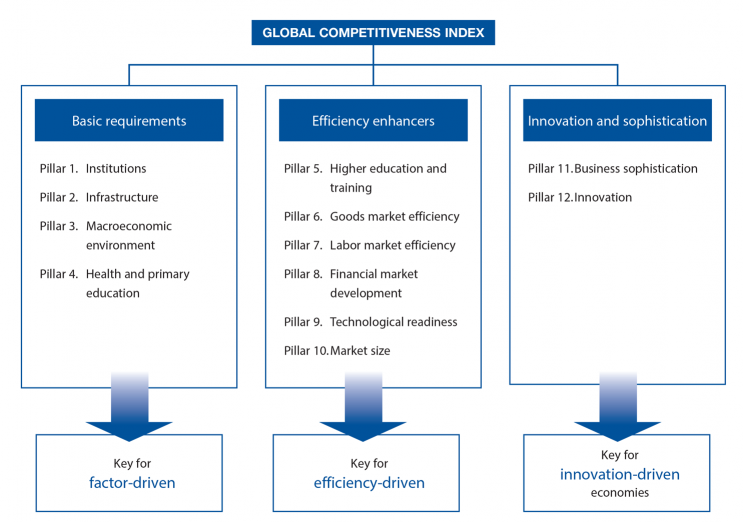 Zdroj: Global Competitiveness Report, 2016
The Global Competitiveness Index 2015 - 2016
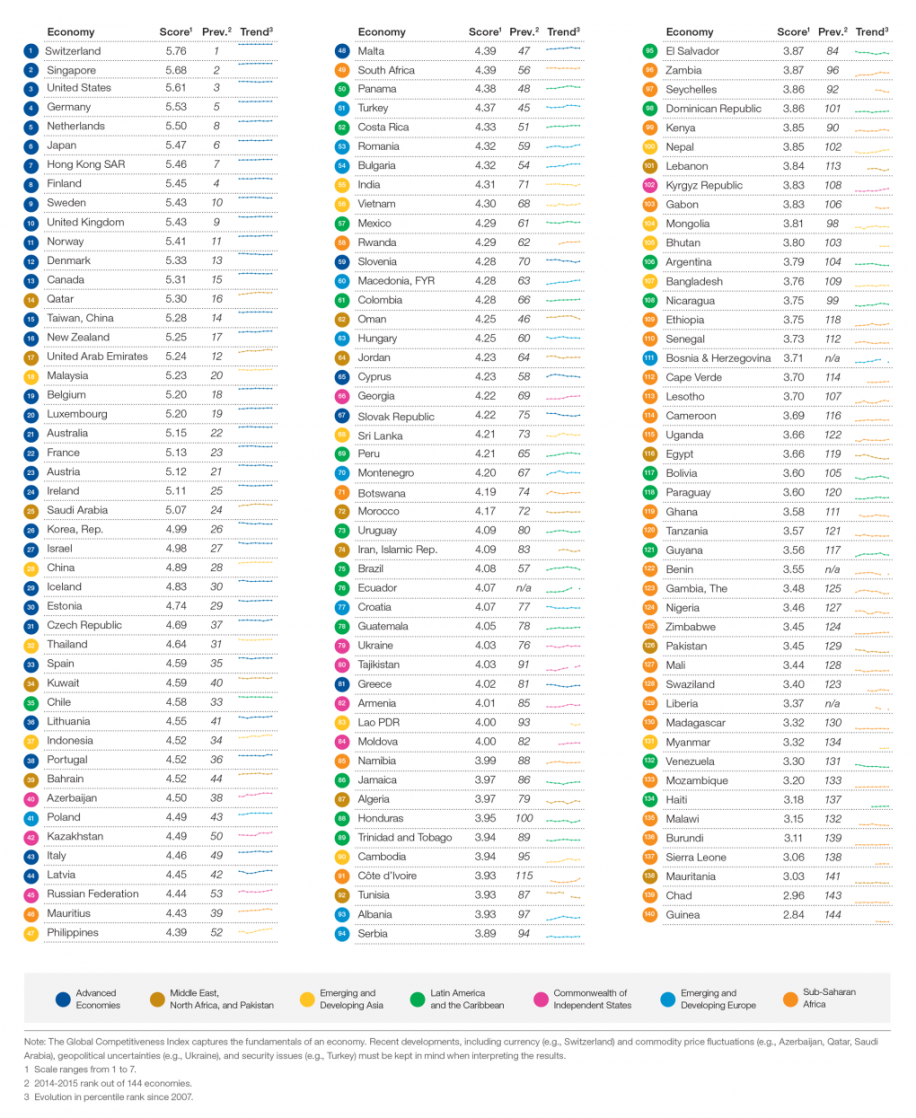 Zdroj: Global Competitiveness Report, 2016
IMD – World Competitiveness Scoreboard – metodika
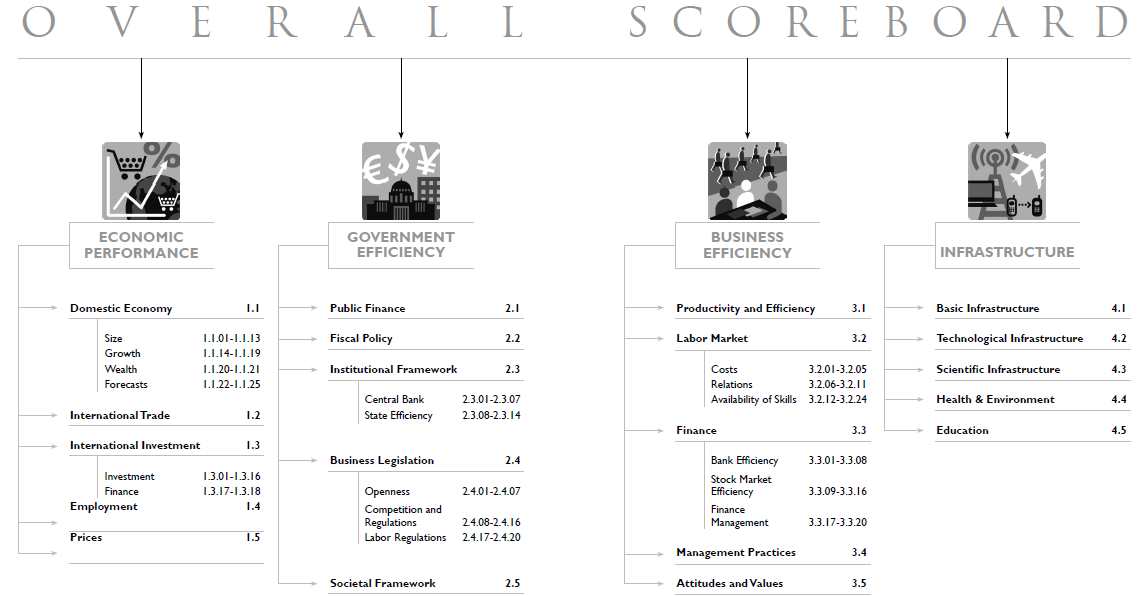 Zdroj: IMD, 2016
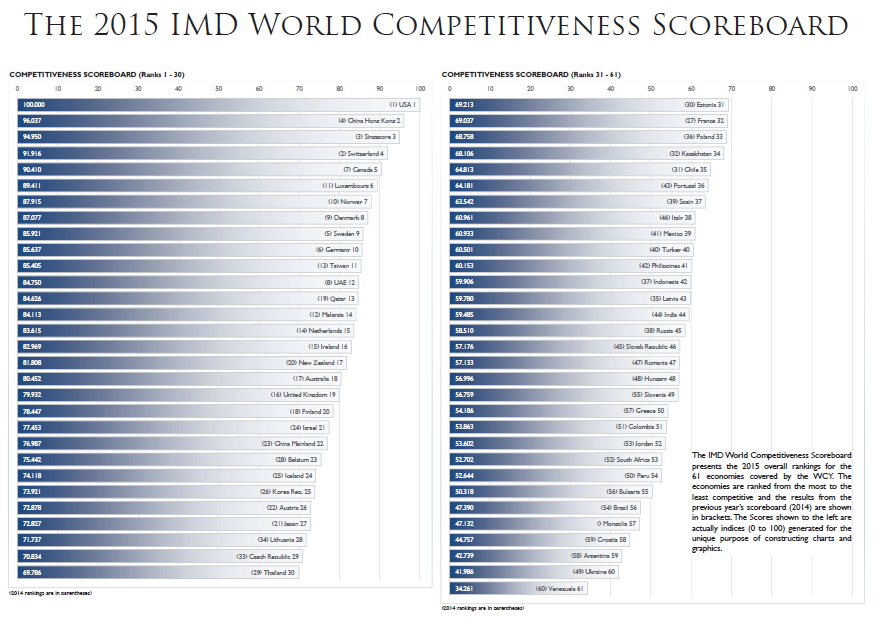 Zdroj: IMD, 2016
nástroje podpory regionální konkurenceschopnosti
Nástroje podpory konkurenceschopnosti ze strany státu i regionů
rozvoj systémů vzdělávání, vědy a výzkumu
tvorba a transfer inovací
výstavba podnikatelské a technické infrastruktury (včetně podpory ICT)
optimalizace systémů daní a regulace (včetně daňových pobídek pro soukromé investice do vědy a výzkumu)
Podpora konkurenceschopnosti v EU
Lisabonská strategie (2000)
hlavním cílem bylo dosažení pozice EU jako „nejkonkurenceschopnější a nejdynamičtější znalostní ekonomiky“ v časovém horizontu do roku 2010
Znalostní ekonomika: ekonomika založená na tvorbě a transferu znalostí a inovací (v interakci s rozvojem vědy a výzkumu) a růstu vzdělanosti obyvatelstva, které jsou pokládány za klíčové faktory udržení resp. posílení její dlouhodobé konkurenceschopnosti
Podpora konkurenceschopnosti v EU
Horizont 2020 – rámcový program pro výzkum a inovace
největší a nejvýznamnější program financující na evropské úrovni vědu, výzkum a inovace v letech 2014-2020
navazuje na na 7. rámcový program pro výzkum, technologický rozvoj a demonstrace (2007-2013)
důraz kladen na vědeckou excelenci, na inovace, na účast malých a středních podniků, na společenský dopad a na spolupráci mezi týmy v rámci EU i mimo ni
cílová skupina: výzkumní pracovníci, firmy, nevládní a neziskové organizace, občanská sdružení, různé asociace sdružující zájmové skupiny v oblastech výzkumu a průmyslu
Focus areas: Personalizované zdravotnictví a péče, Zabezpečení potravin, Modrý růst: zpřístupnění potenciálu moří a oceánů, Chytrá města, Konkurenceschopná nízkouhlíková energetika, Energetická účinnost, Mobilita pro růst, Odpady: zdroj k recyklaci, opětovnému využití a nahrazení surovin, Inovace v oblasti vody, Překonání krize: nové strategie, myšlenky a vládnoucí struktury Evropy, Odolnost vůči katastrofám: ochrana společnosti včetně adaptací na změnu klimatu, Digitální bezpečnost
Tvorba znalostí versus tvorba dovedností
Znalosti (akumulované v teorii) jsou považovány za základní předpoklad pro získávání dovedností (akumulované v praxi) vztahujících se k plnění konkrétních činností.
procesy vzniku a šíření znalostí - univerzální charakter, globální dimenze
procesy vzniku a šíření dovedností - odvětvově specifický charakter, mikroekonomická dimenze
Inovační politika
Tvorba regionálních inovačních strategií – cíle
finanční podpora inovačních projektů MSP
podpora společného výzkumu a vývoje 
rozvoj inovační infrastruktury
přenos výsledků výzkumu a vývoje do komerční (podnikatelské) praxe
Nástroje zaměřené na podporu inovačních aktivit
podpora zakládání společných výzkumných center
vytváření sítí/klastrů firem
Nástroje zaměřené na vytváření proinovačního prostředí
výstavba inovačních center (vědeckotechnické parky resp. centra transferu technologií nebo podnikatelské inkubátory)
Národní inovační strategie ČR 2012-2020
Hodnocení regionální konkurenceschopnosti v ČR
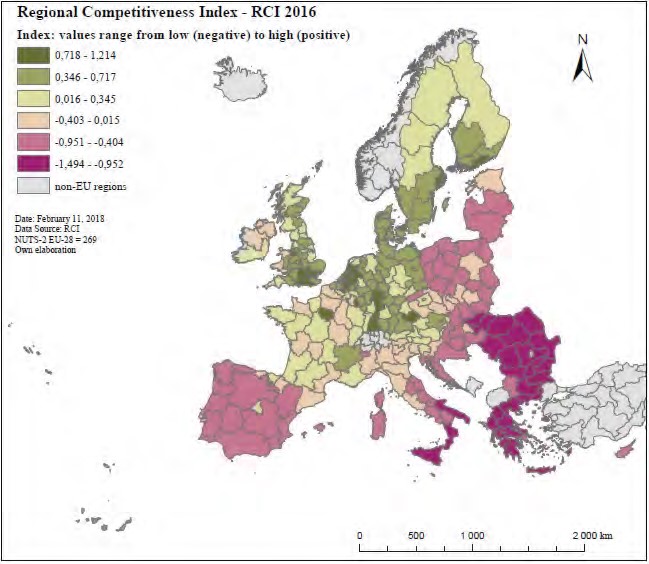 Užitá metodika hodnocení regionální konkurenceschopnostiHlavní pilíře konkurenceschopnosti:1. Instituce2. Makroekonomická stabilita3. Infrastruktura4. Zdraví5. Kvalita primárního a sekundárního vzdělávání6. Kvalita terciárního vzdělávání, celoživotní vzdělávání7. Efektivnost pracovního trhu8. Velikost trhu9. Technologická připravenost10. Kultivovanost podnikání11. Inovace